МОИТЕ СЕТИЛА
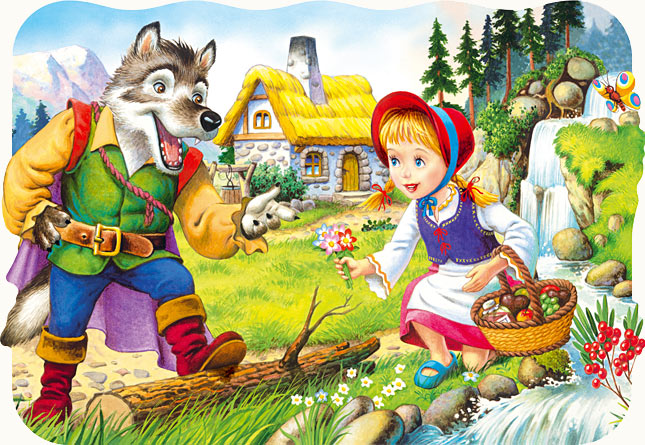 Зошто ти се толку големи очите ?
Зошто ти се толкави ушите?...
И така со помош на Црвенкапа научивме...
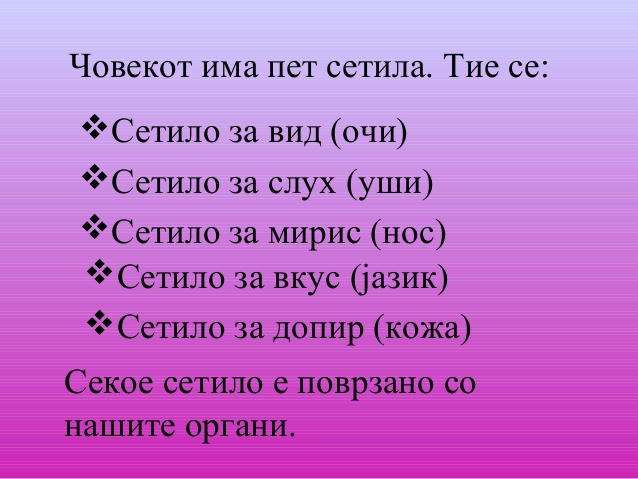 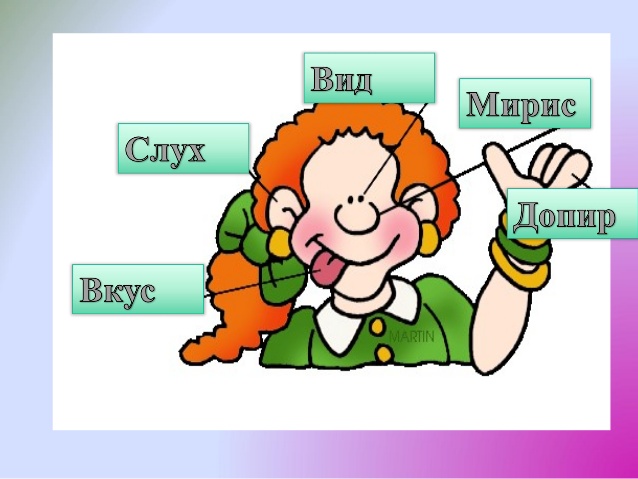 ДОПИРДали знаете дека децата  почнуваат да го осознаваат светот преку допир?
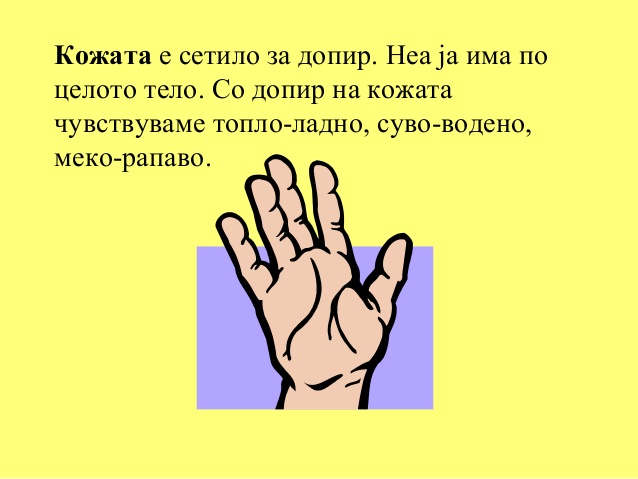 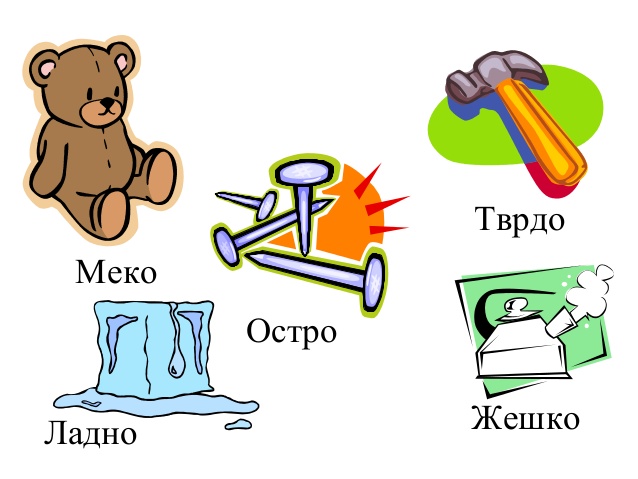